Applications of Quadratic Functions
FOM 11
June 10th
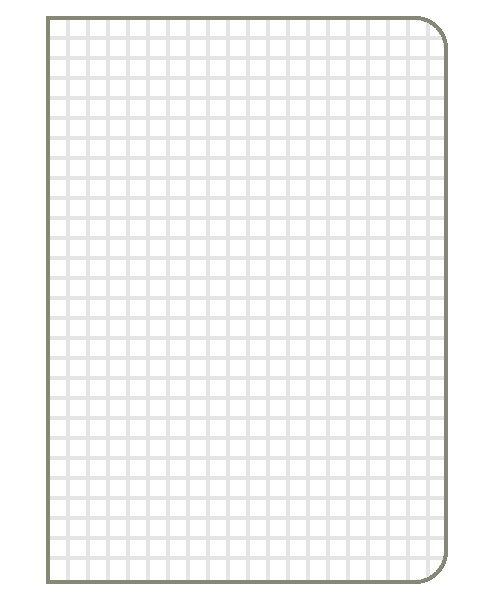 What you need for today
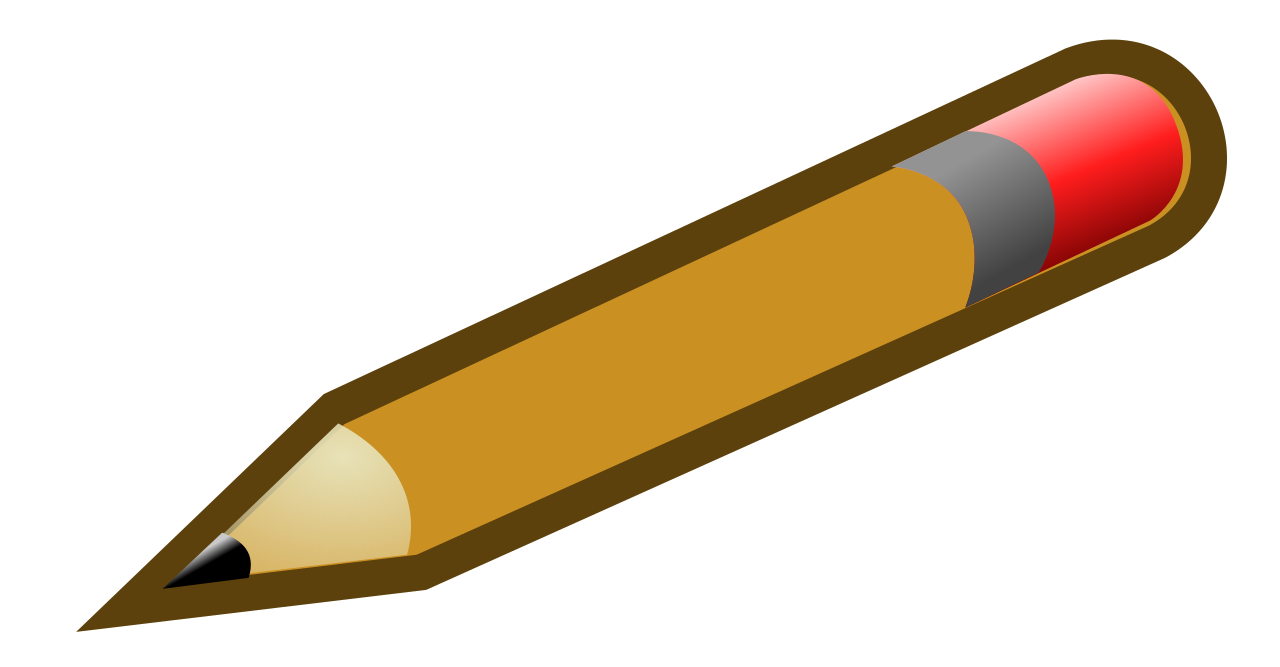 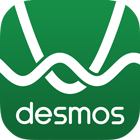 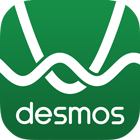 Using Desmos for Parabolas
Type in the equation y = 2(x + 2)2 + 1 into Desmos

Using the graph, what is the:
axis of symmetry: _________________________
y-intercept: __________________________
x-intercept(s): _________________________
Domain: _____________________________
Range: _______________________________
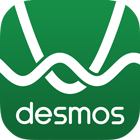 Using Desmos for Parabolas
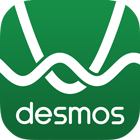 Using Desmos for Parabolas
Type in the equation y = -2(x + 4)(x - 4) into Desmos

Using the graph, what is the:
axis of symmetry: _________________________
y-intercept: __________________________
x-intercept(s): _________________________
Domain: _____________________________
Range: _______________________________
When do we use quadratics to model a situation?
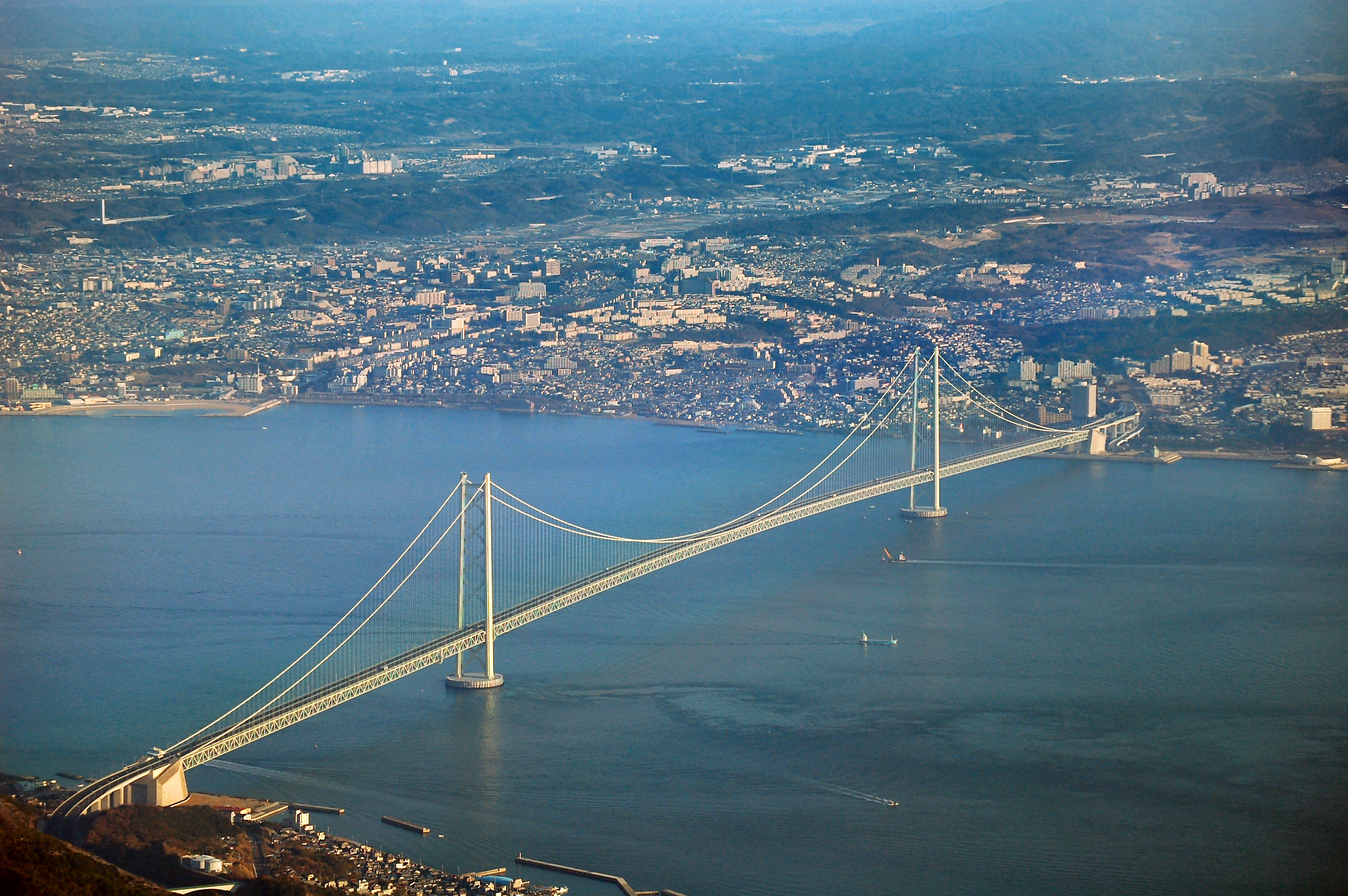 Speed of an object
Trajectory of an object
Profit
Suspension bridges
architecture
ParabolAs are EVERYWHERE!
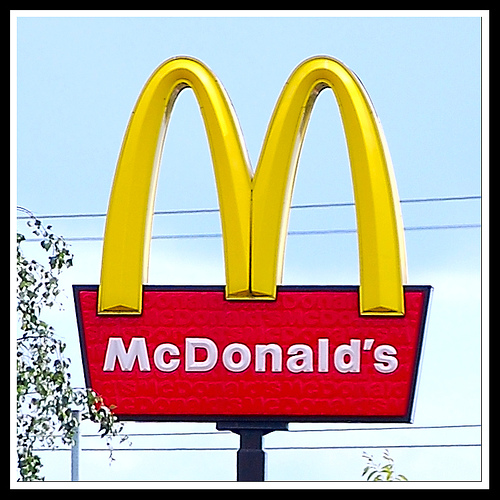 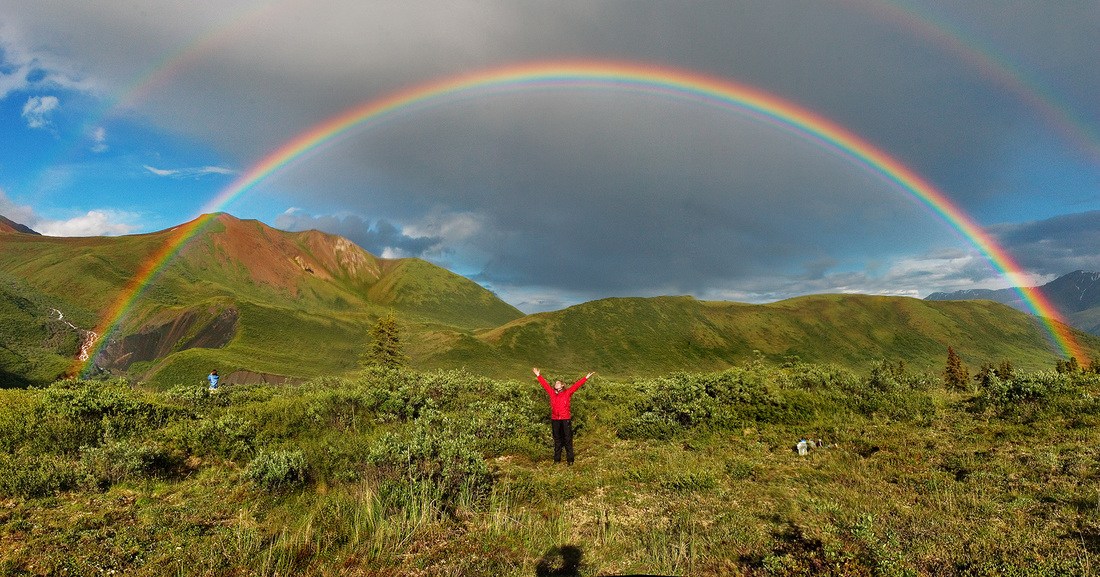 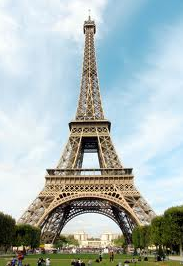 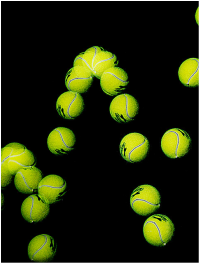 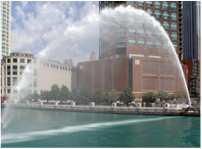 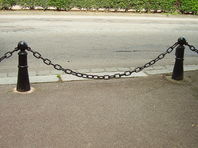 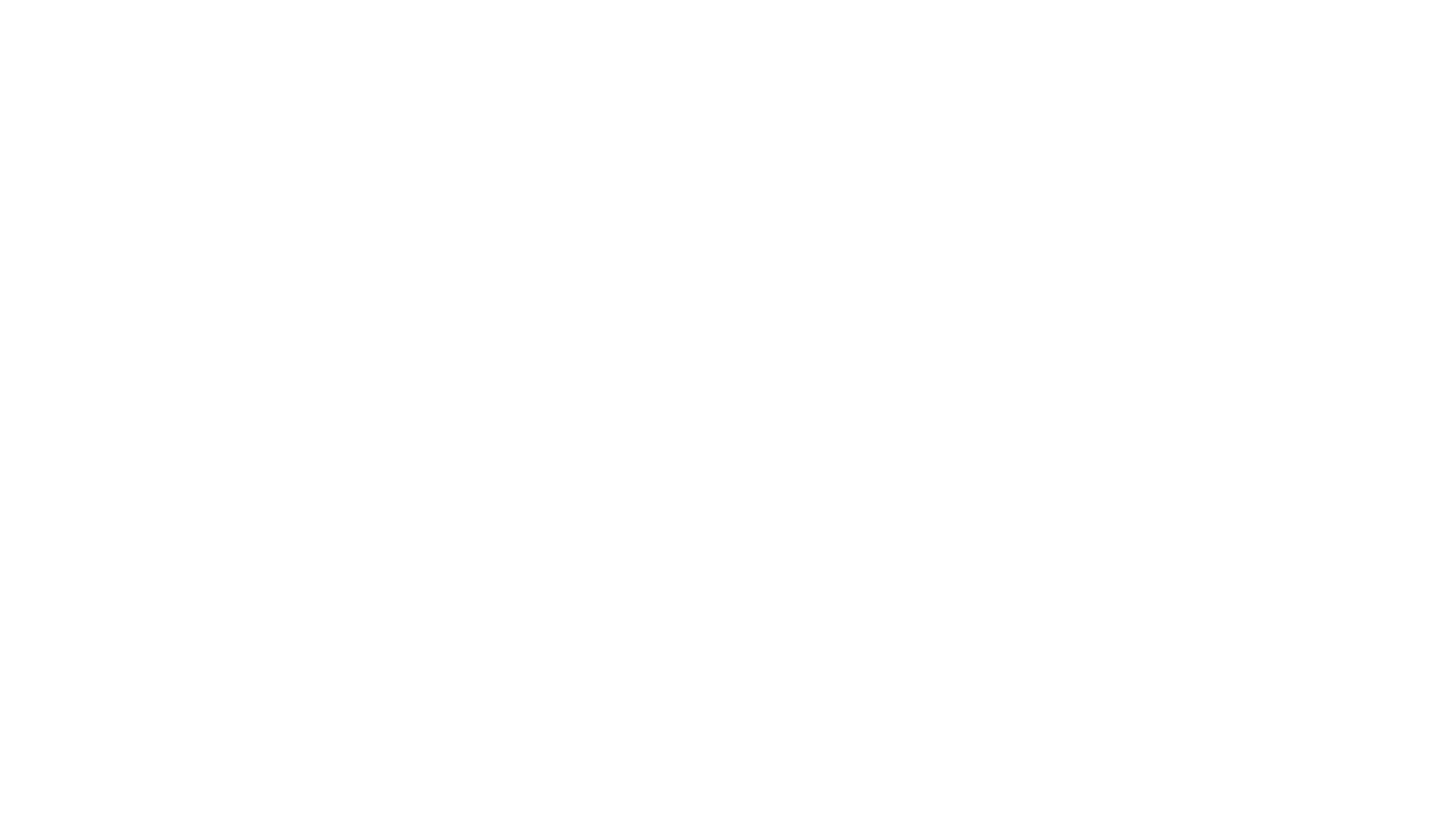 Trajectory will be a parabola with a negative a value
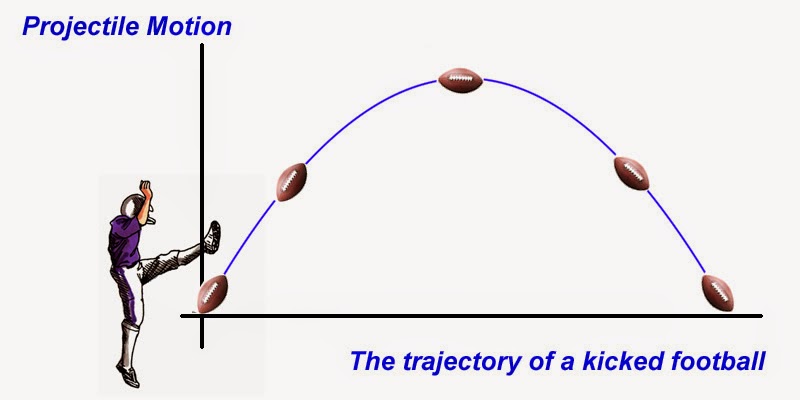 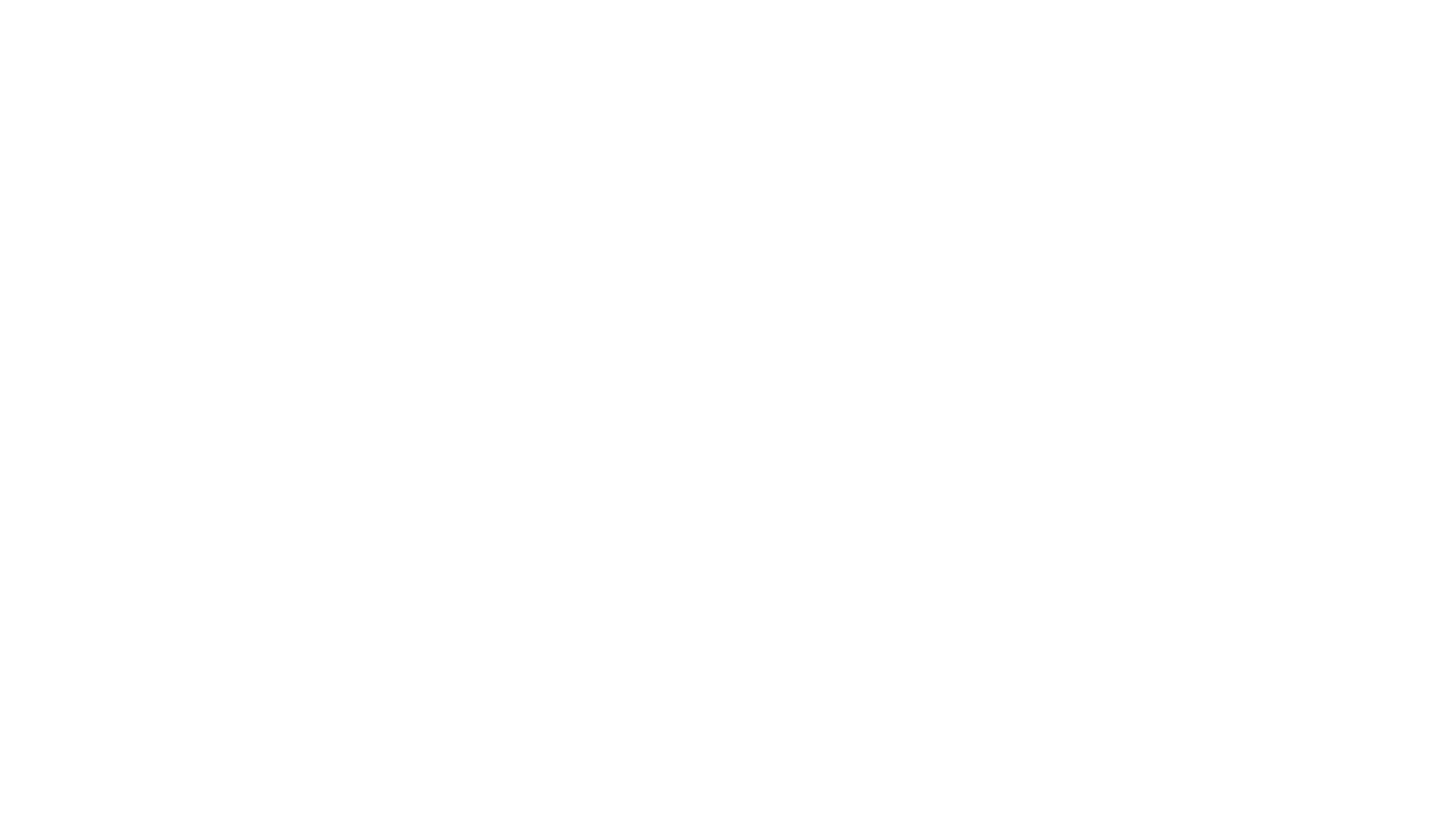 Cole is trying a new sport.  He becomes the punter for a football team.  He kicks the football, whose hegith of the path of the football is modelled by the equation 

f(x) = -5(x – 1.5)2 + 12.25

X = time (s)
Y = height (m)
f(x) = -5(x – 1.5)2 + 12.25
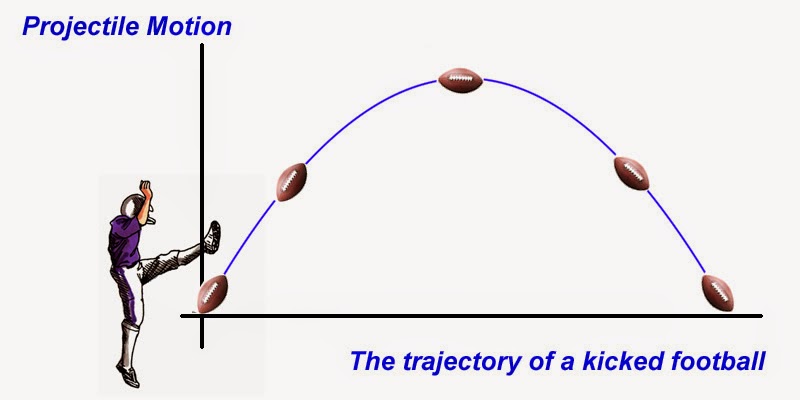 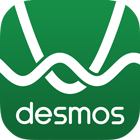 Graph the function using desmosy = -5(x – 1.5)2 + 12.25.
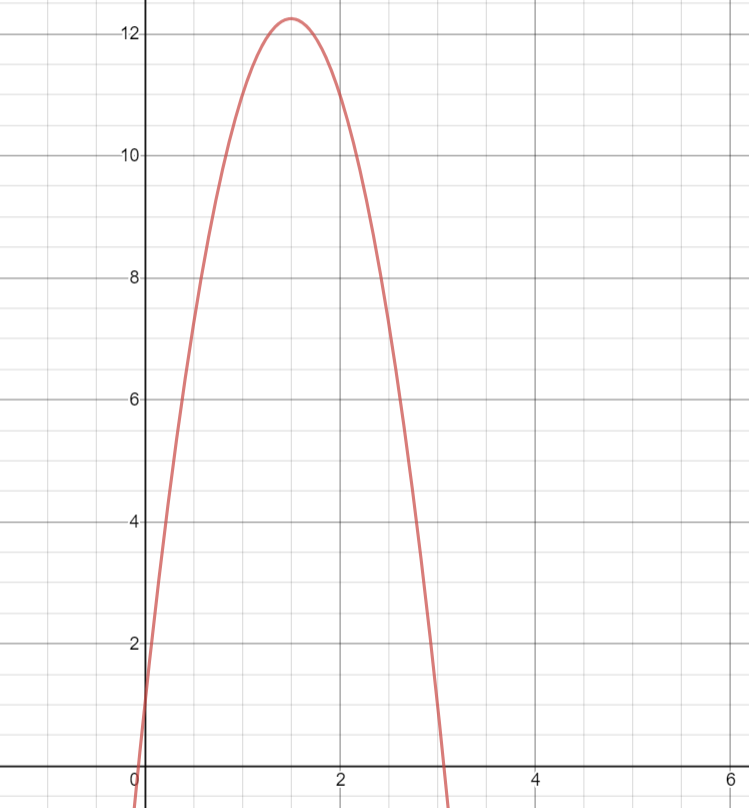 What is the maximum height (y axis) of the football?

Determine the time (x axis) it takes for the football to reach its maximum height

Determine the height of the football above the ground as the punter makes contact with the football (Height at time 0)

Determine the height of the football above the ground 0.5 seconds after contact

Determine after how many seconds the football is 10 metres above the ground
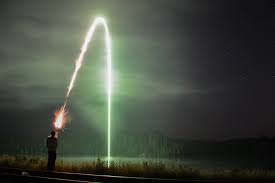 An aerial flare is a type of pyrotechnic which, when fired into the air, produces a brilliant light without causing a fire or an explosion.  A stranded camper fires a flare to signal his location to other campers in his group.  The flare follows the path of 
f(x) = -4.9(x – 4.3)2 + 92
x = the number of seconds which have elapsed since the flare was fired
y = the height of the flare
Graph the function using desmosy = - 4.9(x – 4.3)2 + 92
The Beanery sells a latte for $4. At this price, the beanery will sell 100 lattes each day. The owners know from past years that they will sell 5 fewer Lattes per DAY for each price increase of 0.25.What function models the owners’ earnings, if x represents the number of price increases in dollars? Using desmos, what is the maximum revenue the beanery could make?
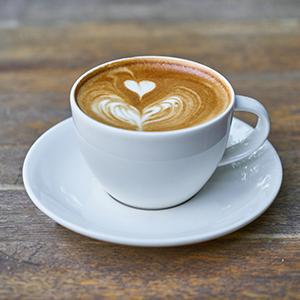 Finding an equation
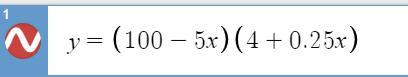 The Graph
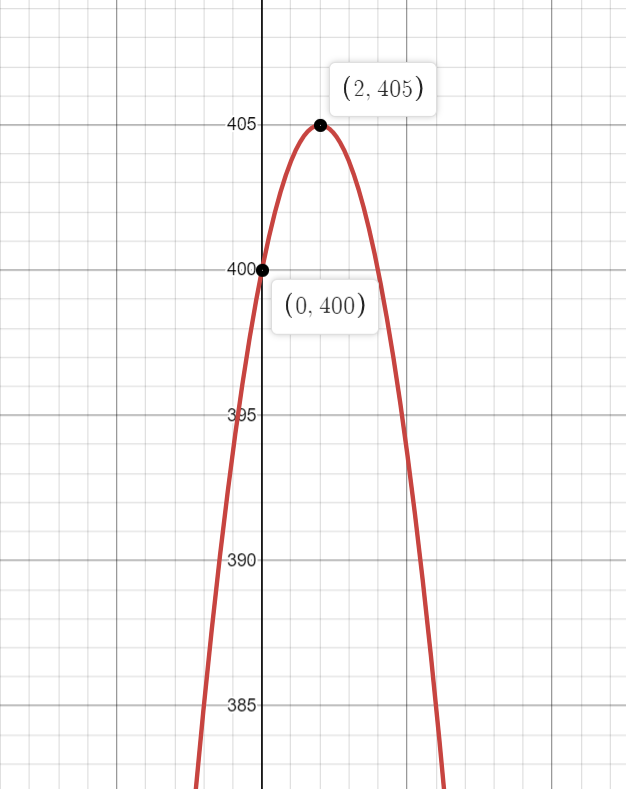 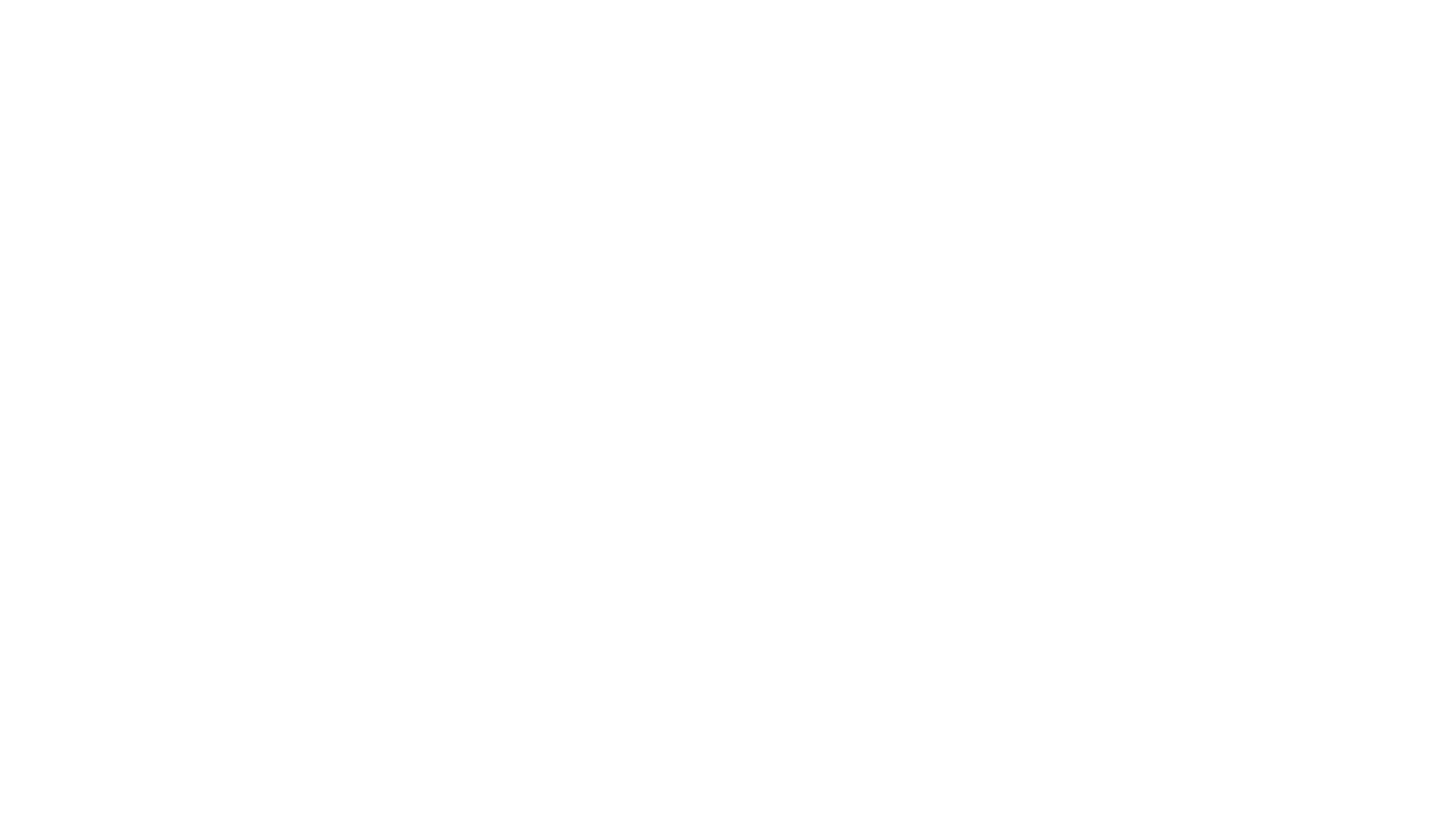 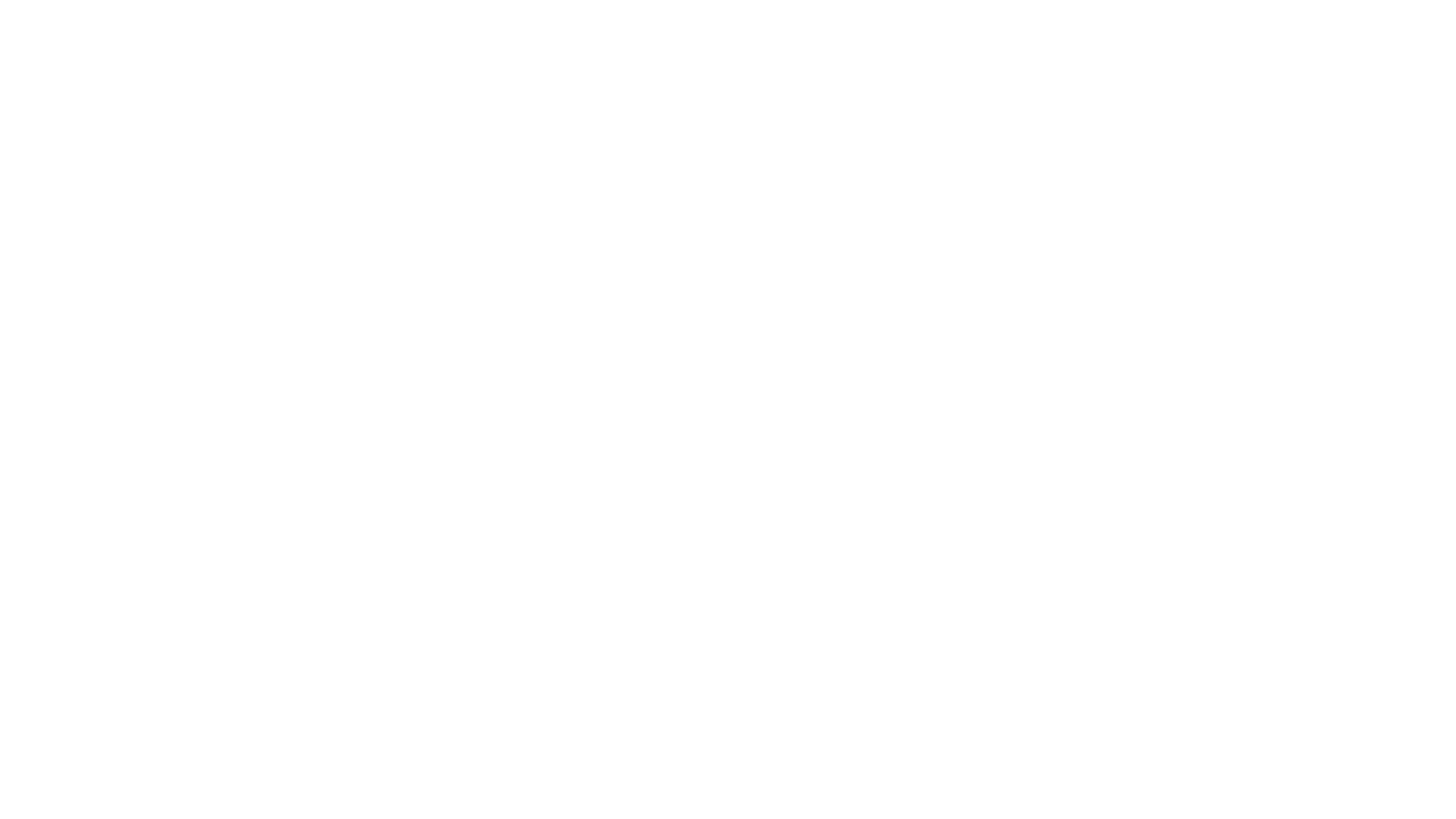 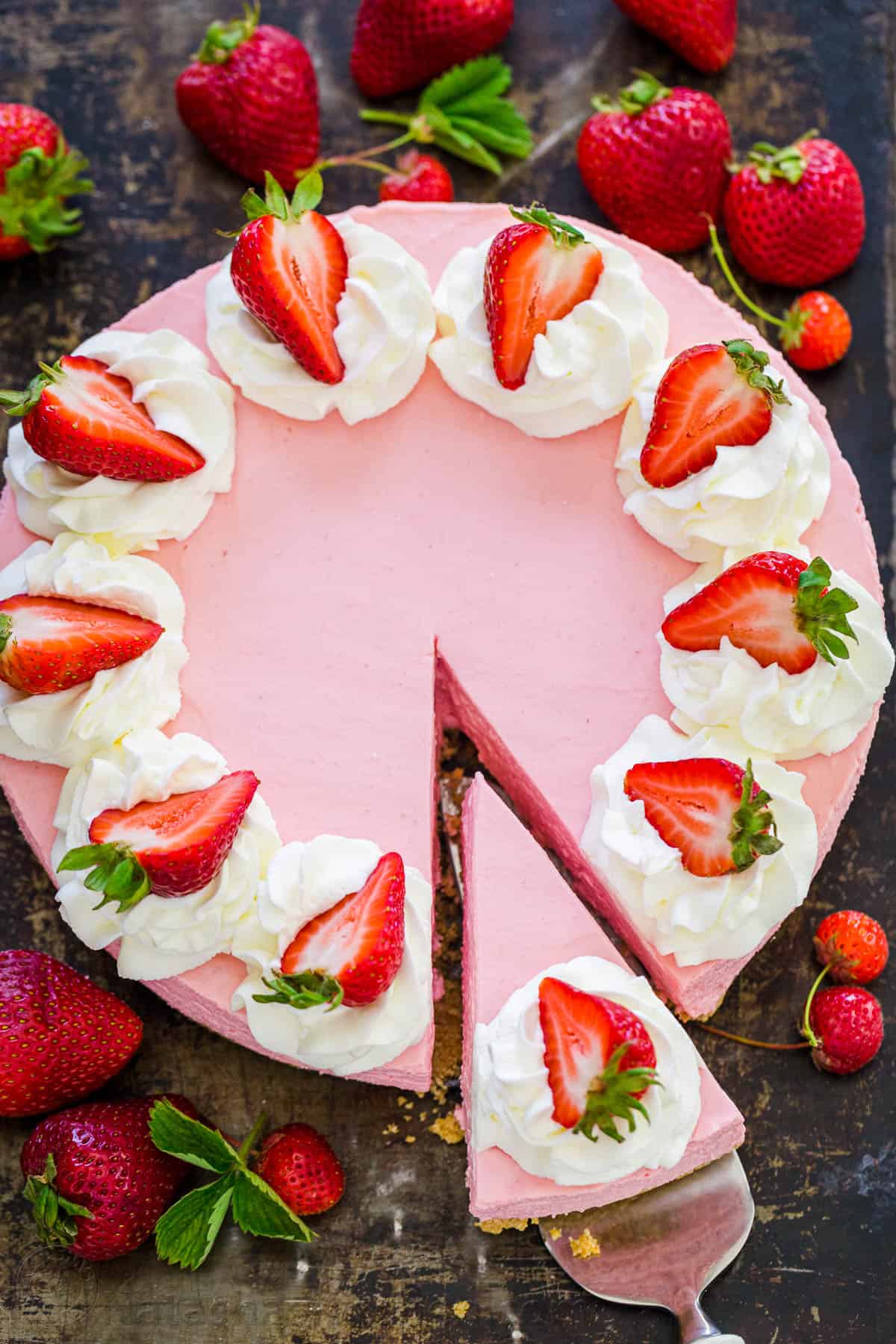 Jack is a baker.  He sells strawberry cheesecakes for $25.  At this price, he can sell 200 cheesecakes every week.  He is wanting to increase his earnings, but from his research, he knows that he will sell 5 fewer cheesecakes per week for each price increase of $1.What is an equation that could model Jack’s potential earnings?
The Equation
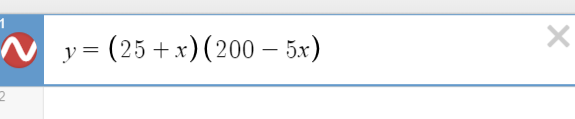 The Graph
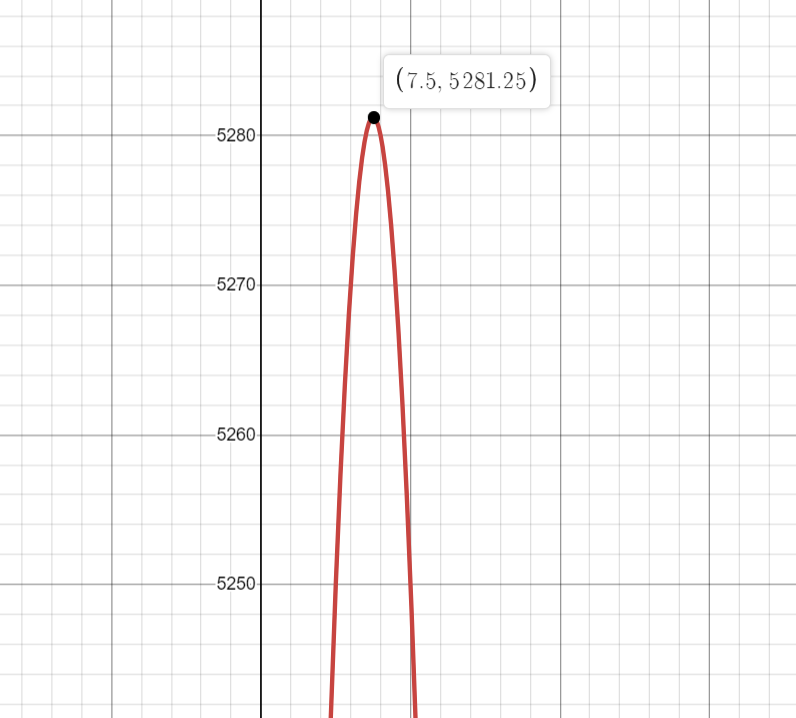 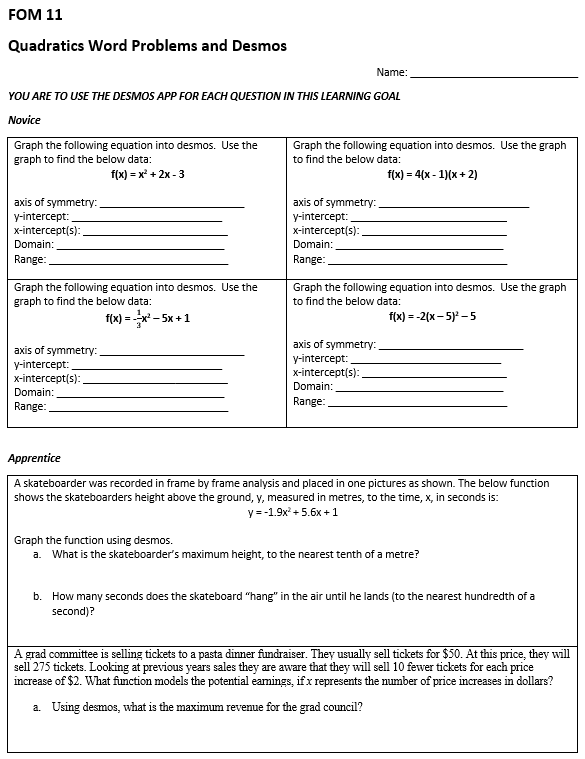 To Do:
Desmos and Word Problems worksheet
Once you are done, check the ANSWER KEY on my website